A New Approach to Practical Secure Two-Party Computation
Jesper Buus NielsenPeter Sebastian NordholtClaudio OrlandiSai Sheshank
Efficient OT Extension
OT is provably a public-key primitive
OTs can be generated at a rate of 100 to 1000 per second depending on the underlying assumption
OT extension takes a few seed OTs and a PRG or hash function and implements any polynomial number of OTs using only a few applications of a hash function per generated OT 
Like enveloping, RSA+AES
OT is Complete for S2C
Given enough OTs we can securely evaluate any circuit
A Question
Can we combine efficient OT extension and completeness of OT to obtain a practical protocol for secure 2-party computation? 

Motivation for question: 
Until recently all practical implementations of S2C was based on Yao’s garbled circuits
Diversity is good
The Shoulders
“Founding Cryptography on Oblivious Transfer”
Joe Kilian,  STOC’88
Passive version very efficient: One OT per gate
Active version suffer big overhead
And, OT is inefficient: one millisecond for one OT
”Extending Oblivious Transfers Efficiently”
Ishai, Kilian, Nissim, Petrank, Crypto’03
Passive version very efficient, O(1) hashes per OT 
”Founding Cryptography on Oblivious Transfer – Efficiently”
Ishai, Prabhakaran, Sahai, Crypto’08
Asymptotically good, active secure OT extension
Asymptotically good, active secure S2C based on OT
Our Results
Better active secure OT-extension 
Improving the constants
Only a factor 2 slower than passive secure [IKNP’03]
We implement and find we can generate active-secure OTs at a rate of 500,000 per second per core
More practice active-secure two-party computation (S2C) from OTs
Asymptotically worse than best previous result
Asymptotically better than any result previously implemented
Better constants for practical security parameters
We implement and find we can do active-secure S2C at a rate of about 20,000 gates per second
Our Security
Computationally
Active
Static
UC 
Random oracle model
Plan
Get familiar with some pieces:
Random OT
OT from Random OT
Information theoretic MACs
Extractors
Passive secure 2PC from OT
Put them together
…
Oblivious Transfer
S2C of OT((x0,x1), y) = (, xy)	where x0, x1{0,1}k and y{0,1}
OT
x0
y
xy
x1
Random Oblivious Transfer
S2C of ROT(, ) = ((r0,r1), (s, rs))	where r0, r1R{0,1}k and rR{0,1}
ROT
r0
s
rs
r1
Random Self-Reducibility ROTOT
x0
y
ROT
r0
s
x1
rs
r1
t=sc
r0x0t, r1x1t
rs(rsxst)
An Information Theoretic MAC
Key: 		, K R {0,1}k 
k is a security parameter
Message:	x R {0,1}k
MAC:		M = mac,K(x) = K  x

Unforgeable as 
mac,K(x) leaks no information on
mac,K(0)  mac,K(1) = K  (K) = 
An Information Theoretic MAC
Key: 		, K R {0,1}k 
Message:	x R {0,1}k
MAC:		M = mac,K(x) = K  x

-homomorphic:              mac,K(x)  mac,L(y) = mac,KL(xy)

(K  x)  (L  y) = (K  L)  (x  y) = (K  L)  (xy)
An Extractor
Key: 		, K R {0,1}k 
Message:	x R {0,1}k
MAC:		M = mac,K(x) = K  x

-homomorphic:              mac,K(x)  mac,L(y) = mac,KL(xy)

(K  x)  (L  y) = (K  L)  (x  y) = (K  L)  (xy)
Passive-Secure S2P from OT
Gate-by-gate evaluation of a Boolean circuit
Representation of a secret bit x:	A holds xA{0,1} 	B holds xB{0,1}			       x = xAxB   
Input of some x from A: 	A sets xA = x		B sets xB = 0 
Output of some x to A:					B sends xB to A
Passive-Secure S2P from OT
Representation of a secret bit x:	A holds xA{0,1} 	B holds xB{0,1}			       x = xAxB   

Xor secure computation of z=xy: 	A sets zA = xAyA		B sets zB = xByB 

xy = (xAXB)(yAyB) = (xAyA)(xByB)
Passive-Secure S2P from OT
Representation of a secret bit x:	A holds xA{0,1} 	B holds xB{0,1}			       x = xAxB   
xy = (xAxB)(yAyB) = xAyA  xByA  xAyB   xByB
AND secure computation of z=xy: 	A sets tA = xAyA		B sets tB = xByB This is a secure computation of t = xAyA  xByB
Then they securely compute u = xByA and v = xAyB
Then they securely compute z = tuv
Passive Secure AND
S2C of AND(x, y) = (zA, zB)	where zA, zBR{0,1} and zAzB= xy
x
y
OT
zAR{0,1}
y
zB
zAx
zA
zB
Putting the Pieces Together
Active Security
To achieve active security, efficiently, we commit both parties to all their shares and check that they use the right shares at all places where they could deviate
Reminiscent of the notion of committed OT, but we make the crucial difference that we do not base it on (slow) public-key cryptography
To not confuse with committed OT, we call the technique authenticated OT
Authenticating Alice’s Bits
Alice holds a global key AR{0,1}k

For each of Bob’s bits x Alice holds a local key KxR{0,1}k
Bob learns only the MAC  Mx = Kx  xA 
Xor-Homomorphic:Alice: 	Kx		Bob: 	x 	  Mx = Kx  xA	 	Ky			y 	  My = Ky  yA	 	Kz = KxKy  		z=xy  Mz = MxMy
Three Small Helpers
Next step is to efficiently, actively secure implement three small helpers
aBit: Allows Alice and Bob to authenticate a bit of Bob’s using a local key chosen by Alice–the global key is fixed
aOT: Allows Alice and Bob to perform an OT of bits which are authenticated and obtain an authentication on the results 
aAND: If Bob holds authenticated bits x and y, then he can compute z=xy plus an authentication of this result, and only this result
Similar protocols for the other direction
Authenticating a Bit
A
aBit
Kx
x
Mx = Kx  xA
Authenticated Oblivious Transfer
The protocol outputs failure if the MAC are not correct
A
B
aOT
x0 , M0
K0
K1
x1 , M1
z=xy
Mz=Kzz
Kz
Authenticated AND
The protocol outputs failure if the MAC are not correct
A
aAND
Kx
x , Mx
Ky
y , My
Kz
Mz=KzxyB
Active-Secure S2P from OT
Representation of a secret bit x:	A holds xA{0,1} 		B holds xB{0,1}			       x = xAxB   and both bits are authenticated
Input of some x from A: A calls aBit with xA = x to get it authenticated	B calls aBit with xB = 0 and sends the MAC as proof that xB = 0 
Output of some x to A:	B sends xB to A along with the MAC on xB
Active-Secure S2P from OT
Representation of a secret bit x:	A holds xA{0,1} 	B holds xB{0,1}			       x = xAxB   and both bits are authenticated

Xor secure computation of z=xy: 	A sets zA = xAyA		B sets zB = xByB + They use the Xor-homomorphism to compute MACs on zA and zB
Active-Secure S2P from OT
Representation of a secret bit x:	A holds xA{0,1} 	B holds xB{0,1}			       x = xAxB   
xy = (xAxB)(yAyB) = xAyA  xByA  xAyB   xByB
And secure computation of z=xy: A uses aAND to get a MAC on tA = xAyA		B uses aAND to get a MAC on tB = xByB Active-secure computation of t = xAyA  xByB
They call aOT to securely compute 					u = xByA and v = xAyB
Then they securely compute z = tuv
Passive Secure AND
x
y
OT
zAR{0,1}
y
zB
zAx
zA
zB
Active Secure AND
+ MACs on all inputs
x
y
aOT
zAR{0,1}
y
zB
zAx
zA
zB
Overview of Protocol
We implement a dealer functionality which serves a lot of random aBits, random aOTs and random aANDs
Can be used to implement the non-random version of the primitives using simple random self-reducibility protocols like ROTOT
Can then implement secure 2PC as on the previous slides
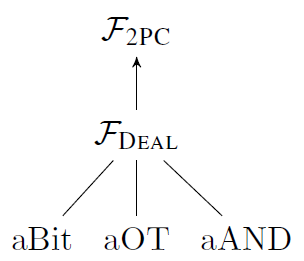 A Bit More Details
We first use a few OTs + a pseudo-random generator and one secure equality check to implement a lot (any polynomial) number of random aBits
We show how to turn a few aBits intoone aOT
Uses one more EQ test overall and a fewapplications of a hash function H per aOT 
We show how to turn a few aBits into one aAND
Uses one more EQ test overall and a fewapplications of H per aOT
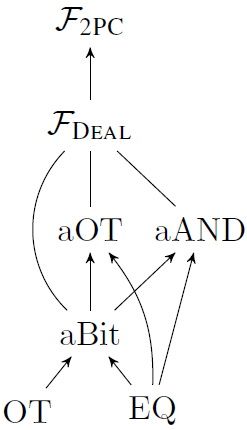 Even More Details
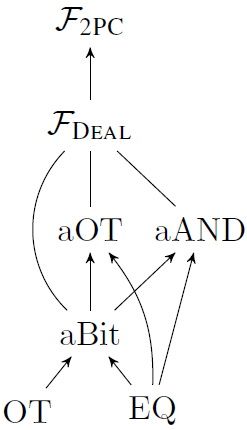 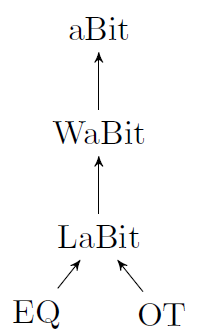 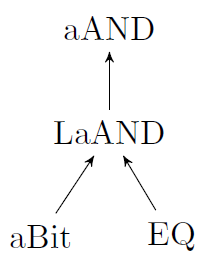 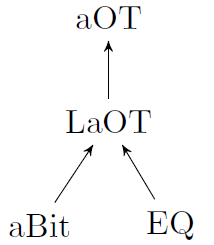 Random Authenticated Bits
First we use a few OTs to generate a few aBits with very long keys
They are Leaky in that a few of the authenticated bits might leak to the key holder
Then we turn our heads and suddenly have a lot of aBits with short keys 
They are Weak in that a few bits of the global key might leak to the MAC holder
Then we fix that problem using anextractor
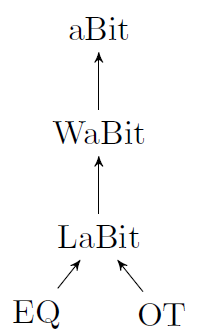 OT  aBit, long keys
, Ki
x
OT
s0R{0,1}k
x
s1R{0,1}k
sx
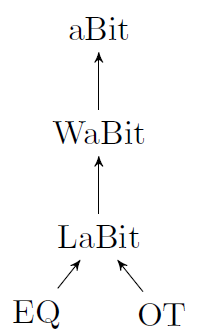 prg(s0)(Ki) ,  prg(s1)(Ki)
Problem 1 and Hint of the Fix
Last problem is that Alice might not use the same  in all k implementations of aBits from OTs
Is handled by implementing twice as many aBits as needed and then doing acut-and-choose in which we checkthat half of them were done withthe same 
Needs a small trick to avoid revealingthe value of 
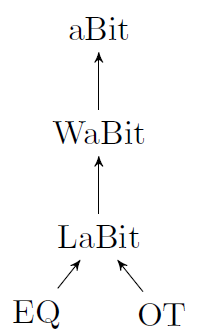 Problem 2 and Hint of the Fix
The cut-and-choose stills lets Alice use a different  in a few of the aBits
Can, however, show that a different  in a given aBit is no worse than letting Alice learn the bit being authenticatedin that aBit
An information theoretic simulation argument
This leaves us with a few aBits ofwhich a few bits have leaked to Alice
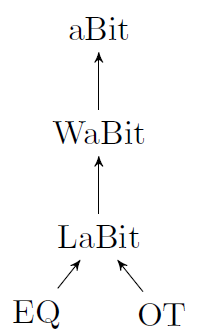 Turning Our Heads
Leakage of messages bits yj turns into leakage of global key bits j
Nj = Lj  yj  for , Lj, Nj {0,1}n
Think m = 160 and n = 1,000,000,000
Define {0,1}k and xi and Mi, Ki{0,1}k
Global key to bits: xi = i
Bits to global key: j = yj
MAC bits to key bits: Kij = Nji
Key bits to MAC bits: Mij = Lji
Nji = Lji  yji  Kij = Mij  jxi Ki = Mi  xi  Mi = Ki  xi
j=1, …, m
i=1, …, n
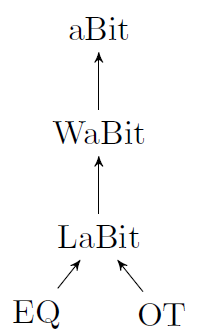 Extracting
Mi = Ki  xi
A few bits of  are know to the adversary
Owner of  picks a random matrix X{0,1}k/2k
Mi = X Mi 	(in GF(2))
Ki = X Ki
 = X 
Mi 	= X Mi = X(Ki  xi) 	= XKi  xiX = Ki  xi
So still correct and now secure as a random matrix is a good extractor
i=1, …, n
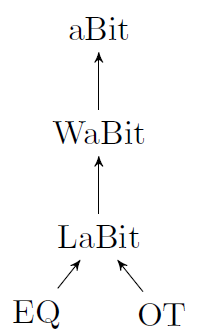 Status
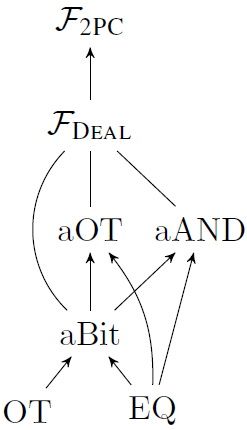 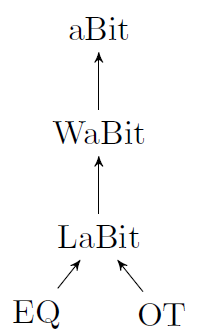 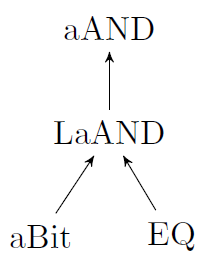 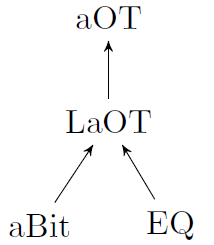 Authenticated AND
Problem: If Alice sends an incorrect value, then the response of Bob depends on x
Kx
x   Mx = Kx  xA
Ky
y   My = Ky  yA
A
aBit
z = xy
Kz
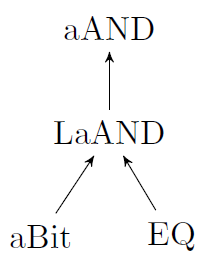 Mz = Kz  zA
H(Kx|Kz)H(KxA|KyKz)
H(Kx|Kz) ,  H(KxA|KyKz)
Problem and a Fix
If Alice sends an incorrect value, then the response of Bob depends on x
Instead we do a secure comparison of the response and what Alice expects
If Alice sends an incorrect value, then the response of Bob depends on x
So, a cheating Alice will fail to give the right input to the comparison with some constant probability
So, Alice can learn x in O(k) of the aANDs with probability at most 2-k
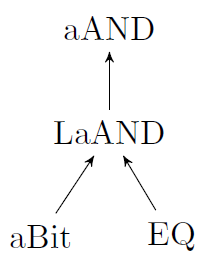 Authenticated AND
Kx
Mx = Kx  xA
Ky
My = Ky  yA
A
aBit
z=xy
Kz
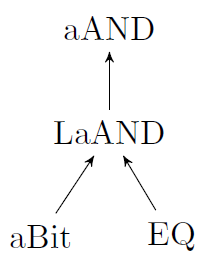 Mz = Kz  zA
H(Kx|Kz)H(KxA|KyKz)
EQ
H(Kx|Kz)  H(KxA|KyKz)
H(Kx|Kz)  H(KxA|KyKz)
Combining
Generate N=Bn LaAnds (xi, yi, zi)
Bob divides them randomly into n buckets of size B, where all triples in the same bucket have the same y-value
For each bucket (x1,y,z1), …, (xB,y,zB), securely compute 		x = x1…xB			z = z1…zBand output (x,y,z)
Correctness: xy 	= (x1…xn)y 				= x1y…xny 				= z1…zn = z
Secure if just one xi was not leaked
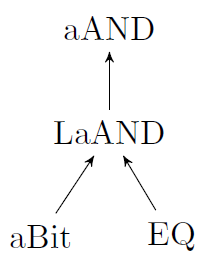 Problem and a Fix
If Bob puts triples with different y-values in a bucket the correctness breaks
He uses his MACs on the y-values to prove that they are the same
Specifically he sends x1x2 , x2x3 , …, xB-1xB 
Alice checks that they are all 0
Bob sends along the MACs of the Xorsto prove correctness, which is possible by the Xor-homomorphism
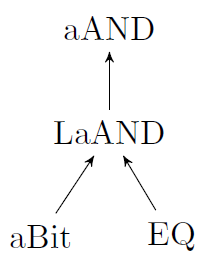 Security
Probability that there exists a bucket where all triples are leaky can be upper bounded by 		    (2n)-(B-1)= 2-(1+log(n))(B-1)
In particular, for a fixed overhead B, the security increases with n, the number of gates we have to handle
Example: B=4 and n=1,000,000 givessecurity around 2-63
Our implementation uses a fixed B=4 as we do massive computations
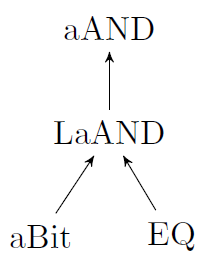 Status
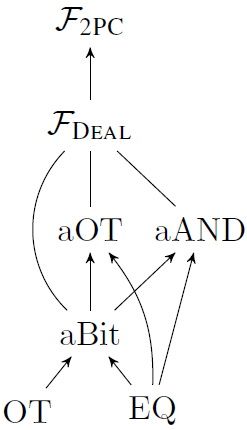 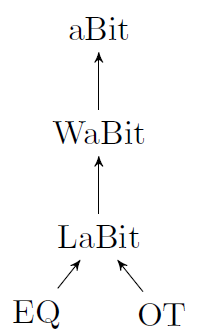 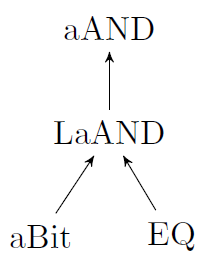 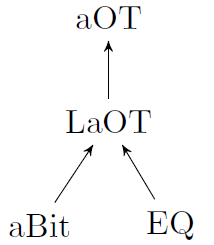 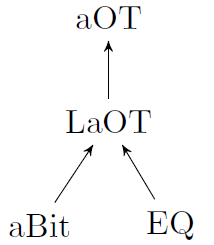 Authenticated OT
Same, same, …
First the parties run an OT
Then they use runs of aBit to get their inputs and outputs authenticated
Then they do a slightly more involved version of the Xor-of-hash challenge-response technique
Then we combine to get rid of a few leaked bits
Only problem is that we actually did not implement OT efficiently yet
aBit  OT
A
y
aBit
KR{0,1}k
y
x0{0,1}k
M = K  yA
x1{0,1}k
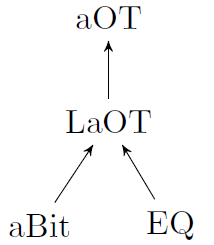 H(K)x0   H(K)x1
xy
Status
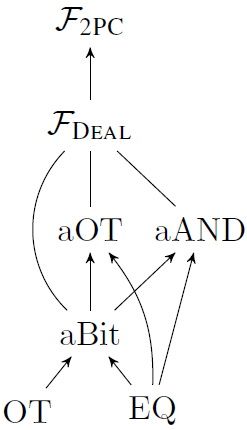 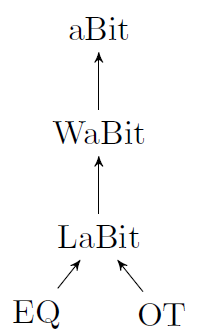 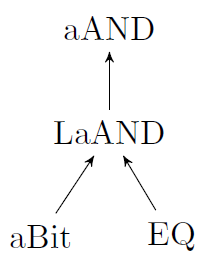 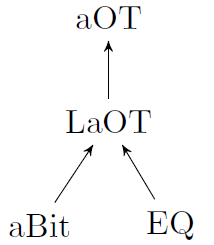 Benchmarking
We implemented the protocol in Java and ran it between two different machines on the intranet of Aarhus university
We did secure encryption using AES
Key is Xor shared between the parties
Plaintext is input by Alice
Both parties learn the ciphertext
Circuit of AES is about 34000 gates
l: Number of 128-bit blocks encrypted
G: # of gates used for l AES encryptions
: Statistical security level 
a bucket is bad with probability 2- 
Tpre: Seconds for implementing random aBits and aOTs
Can be done before inputs arrive
Tonl: Time spend evaluating once random values are dealt
Ttot = Tpre + Tonl
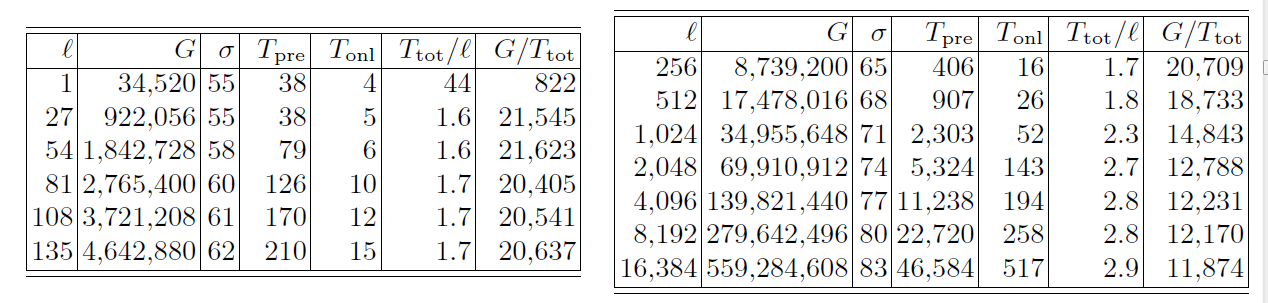